COVID-19 Vaccine Delivery Programme Immunosuppressed Spring Booster : South West10 August 2022
Demand – Non age-based cohorts
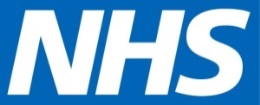 Key Messages
Key Messages – 10th August 2022
Reporting
This weekly data report will focus on adult and 5-11 severely immunosuppressed, including system breakdown of adult severely immunosuppressed uptake.
Assurance   
Thank you for your support.  The findings have provided some interesting feedback.  
Based on the assurance results, we are aiming to reach out to practices with lower uptake via our clinical colleagues to understand further what may be the barriers to enabling improved uptake. 
Cohorting for Autumn
It is confirmed that a refreshed clinically at-risk cohort is anticipated for the end of September


Communications
We are awaiting further update from JCVI and are planning to develop appropriate messaging for immunosuppressed people to know who and when to receive their vaccinations.


Planning for Autumn Winter 2022
Activity is underway to ensure that there is supporting guidance Regions/Systems to share with vaccination sites and roving teams.  
The supporting guidance will include top tips; case studies; communication and clinical toolkits.
This is all developed on what we have learnt from previous campaigns and the soft intelligence that is shared both through Regional calls and feedback received.
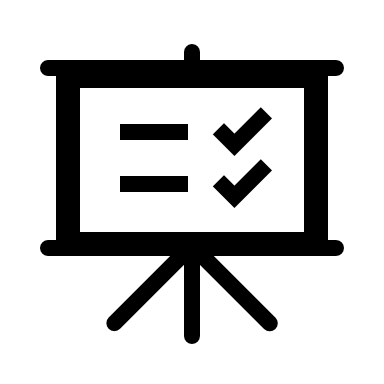 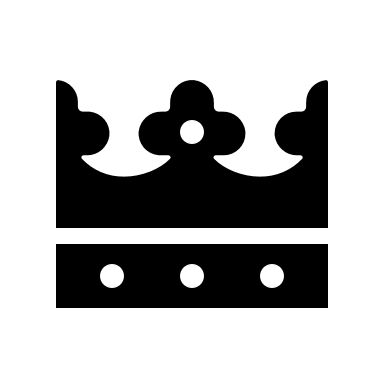 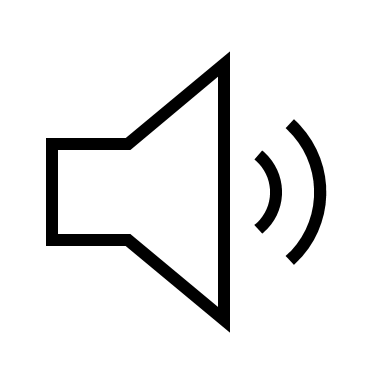 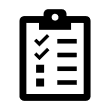 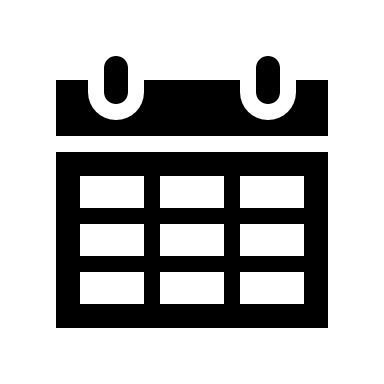 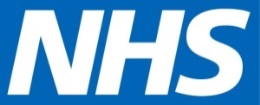 Immunosuppressed Data
National Position – Adult Severely Immunosuppressed – Weekly Change
The table below reports the weekly change in spring booster vaccinations. There has been a 1.06% (4,769) increase in the number of those receiving their spring booster vaccination

The Midlands has vaccinated an additional 1,049 individuals (1.15% increase), the South West 629 (1.15% increase), and the North East and Yorkshire 783 (1.08% increase)

Nationally NBS future bookings have decreased by -1,208 to 3,833, as we enter the holiday season
Those eligible for a spring booster has reduced due to deceased patients being removed from the cohort
Footnote: There are no RAG ratings. The colour coding Red : Green reflects the data range showing highest to lowest values
                  Month Eligibility includes those that have completed their primary course and their last vaccination was at least 3 months ago
National Position – 5 to 11 Severely Immunosuppressed
Nationally, 20.97% (1,571) of individuals have received their first dose vaccination
The South East region has achieved the highest uptake with 30.04%, followed by the South West with 29.04% and the East of England with 22.24%
The North West region has the lowest uptake rate with 12.28% followed by London with 16.36%

The variance between the highest and lowest performing regions for first dose uptake is 17.77 percentage points
Footnote: There are no RAG ratings. The colour coding Red : Green reflects the data range showing highest to lowest values
                  Month Eligibility includes those that have completed their primary course and their last vaccination was at least 3 months ago
South West Regional Position –Severely Immunosuppressed
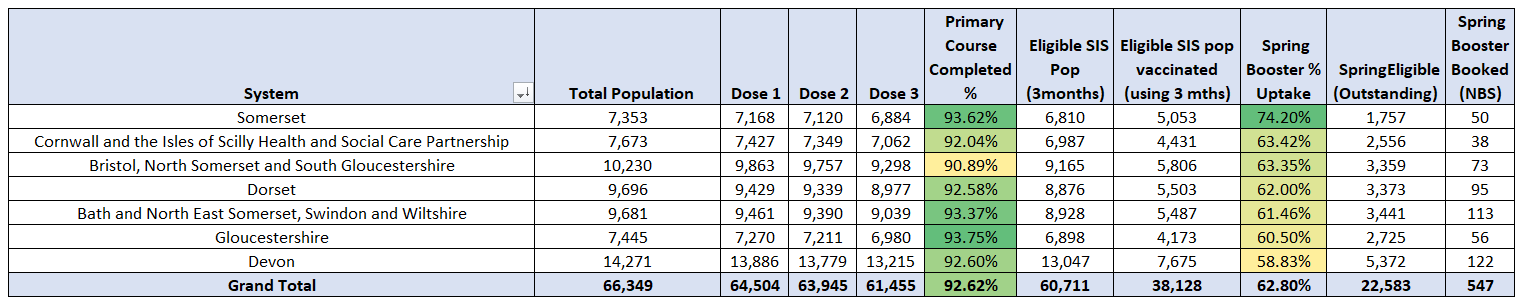 38,128 (62.80%) of the Adult Severely Immunosuppressed population who are spring booster eligible (60,711) have received their vaccination in the South West
Somerset have achieved a vaccination uptake of 74.20% versus Devon with a vaccination uptake rate of 58.83%
Those eligible for a spring booster has reduced due to deceased patients being removed from the cohort
The table below reports the weekly change in spring booster vaccinations. There has been a 1.15% (629) increase in the number of those receiving their spring boosters
The Gloucestershire has vaccinated an additional 115 individuals (1.68% increase) compared to the Devon system that has vaccinated an additional 68 individuals (0.65% increase)
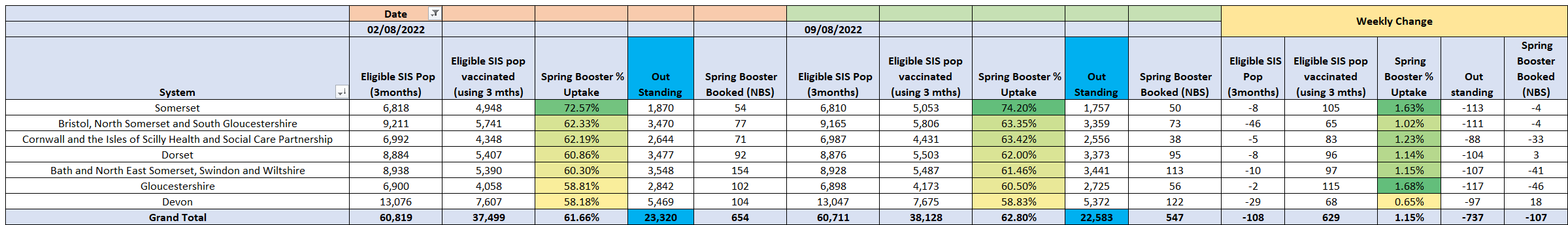 Footnote: There are no RAG ratings. The colour coding Red : Green reflects the data range showing highest to lowest values
                  Month Eligibility includes those that have completed their primary course and their last vaccination was at least 3 months ago
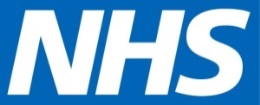 Assurance Returns Data
Assurance Returns – National Overview
STP Returns
11
1,272
GP Returns
1,172
Hampshire and the Isle of Wight provided partial verbal assurance
193(15%)
STP No Returns
GP No Returns
4(36%)
977
350(30%)
North West London return is excluded
921
823
7
71(9%)
1(14%)
6
6
468(48%)
660
1(17%)
547
5
738(80%)
1,079(85%)
69(13%)
4
822(70%)
5(83%)
7(64%)
509(77%)
752(91%)
3
4(80%)
6(86%)
5(83%)
509(52%)
478(87%)
4(100%)
3(100%)
183(20%)
151(23%)
1(17%)
1(20%)
East of England
London
Midlands
North East and Yorkshire
North West
South East
South West
East of England
London
Midlands
North East and Yorkshire
North West
South East
South West
Assurance survey was sent to 6,372 GPs nationally:
Midlands has 1,273 GPs, whereas South West has 547 GPs
Survey can be completed by GPs, PCNs and CCGs
As of 9th August we received returns from 2,398 GPs (38% return):
738 GPs returns across four STPs (80%) in North East and Yorkshire
509 GPs returns across six STPs (77%) in East of England
Assurance survey was launched on 22 June, asking the GPs nationally to report on:
GP Dashboard Access, Invites and IS Population
PRIMIS Access, Invites and IS Population 
The survey return deadline was 21 July and as of 9th August we received:
100% returns in North East and Yorkshire and North West
14% return in South West and 17% return in South East
Assurance Returns – Summary by Questions
GP Dashboard
6,372
PRIMIS
1,284
1,116
1,115
988
2,397(38%)
922
898
53.5%
46.5%
46.5%
41.2%
38.4%
37.4%
Accessed
Invited
Population provided
1,283 (53.5%) and 1,115 (46.5%) accessed GP Dashboard and PRIMIS
1,114 (46.5%) and 921 (38.4%) invited patients using GP Dashboard and PRIMIS
987 (41.2%) and 897 (37.4%) provided GP Dashboard and PRIMIS population
9 GPs with 651 patients identified through Foundry are yet to confirm the final population of IS individuals
3,975(62%)
National
Completed
No Return
South West – Assurance Returns by STPs
Assurance Return Rate
Completed
121
No Response
88
76
73
71
63
121(100%)
55
69(78%)
76(100%)
73(100%)
71(100%)
63(100%)
55(100%)
19(22%)
Bath and North East Somerset, Swindon and Wiltshire
Bristol, North Somerset and South Gloucestershire
Cornwall and the Isles of Scilly Health and Social Care Partnership
Devon
Dorset
Gloucestershire
Somerset
South West Regional Position – Assurance Returns
GP Dashboard Invites
GP Dashboard Access
Assurance Return Completion
PRIMIS Invites
PRIMIS Access
GP Dashboard v PRIMIS Population
Observations
Completed
No Response
Yes
No
Blank / NA
Yes
No
Blank / NA
There are 896 GPs in the South West split across 7 STPs
Returns are received from 89 GPs (10%) in Bath and North East Somerset, Swindon and Wiltshire and Bristol, North Somerset and South Gloucestershire
75 (84%) and 73 (82%) GPs that completed the survey accessed GP Dashboard and PRIMIS
GPs identified 7,512 and 3,854 IS individuals in GP Dashboard and PRIMIS
48 (54%) and 36 (40%) GPs that completed the survey invited individuals identified as IS from GP Dashboard and PRIMIS
547
69
69
69(13%)
78%
80%
478(87%)
12%
12%
10%
9%
GP Dashboard Invites
South West
GP Dashboard Access
Yes
No
Blank / NA
Yes
No
Blank / NA
-3,658
7,512
69
69
41%
51%
3,854
51 returns
23%
46%
38 returns
26%
13%
GP Dashboard
PRIMIS
PRIMIS Access
PRIMIS Invites
National Position – GP Dashboard Access
1 Aug 2022
No change
8 Aug 2022
+0.4%
+0.2%
+0.3%
+0.1%
+0.8%
No change
+0.1%
North East and Yorkshire
Nation
London
Midlands
East of England
North West
South East
South West
Nationally 50.8% of 6,600 open and active GPs accessed GP Dashboard since 17 June (0.2% increase from previous week) :
East of England has the highest access rate of 80.7% (no increase from previous week)
London has the lowest access rate of 40.3% (no increase from previous week)
Variance between the highest and the lowest performing regions is 40.5 percentage points
South West – GP Dashboard Access
No change
No change
01 August 2022
08 August 2022
No change
No change
No change
+1.4%
No change
Bristol, North Somerset and South Gloucestershire
Bath and North East Somerset, Swindon and Wiltshire
Cornwall and the Isles of Scilly Health & Social Care Partnership
Devon
Dorset
Gloucestershire
Somerset
In South West 57.0% of 567 open and active GPs accessed GP Dashboard since 17 June (0.2% increase from previous week) :
Bristol, North Somerset and South Gloucestershire has the highest access rate of 96.2% (no change from previous week)
Somerset has the lowest access rate of 12.5% (no change from previous week)
Variance between the highest and the lowest performing regions is 83.7 percentage points
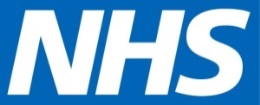 FAQ
FAQs and Lessons Learned
Clinical
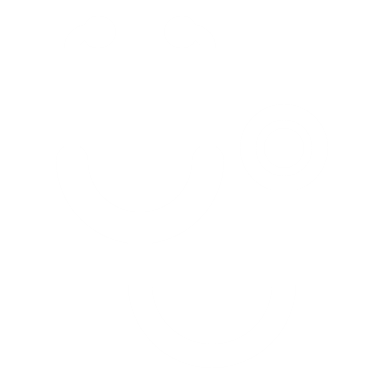 Is there anything in the pipeline to facilitate vaccinations for STEM Cell recipients?
There is a team currently seeking a solution to the issue pertaining to STEM Cell recipients as they are unable to receive the vaccine easily.  The work is progressing well, and we will soon be in a position to advise on a process whereby these individuals will more easily be able to access the vaccinations they require via sites that have prescribing expertise.  All feedback received in regards to this concern is being shared with the team who are building the process so that the challenges articulated can be used to inform the development.
Is there a difference between Immunosuppressed and Severely Immunosuppressed?
There are varying degrees of immunosuppression, either caused by the condition or the medication or therapy or combination thereof. It is an imprecise science.

Before COVID there were the Green Book Influenza definitions which are designed to capture most people who could be immunosuppressed. Then we had at risk from COVID groups.

October 2021 selected a smaller group of the most immunosuppressed for whom vaccination could be anticipated to produce little or reduced protection from COVID. They were offered a third dose of vaccine to improve / complete their primary course and were named by JCVI as severely immunosuppressed. This now broadly aligns with the group offered antiviral therapy should they get COVID (McInnes Report Group).

For boosters JCVI have reverted to a broader approach capturing most people who could be immunosuppressed, this mostly aligns with the Flu definitions. Essentially the severely immunosuppressed is a subset of the immunosuppressed which is a broad group of conditions and medications where the immune system does not work correctly due to disease therapy or medication. We are assuming that JCVI will continue to advise offering vaccine boosters to the whole of the group going forwards.
FAQs and Lessons Learned
Operations
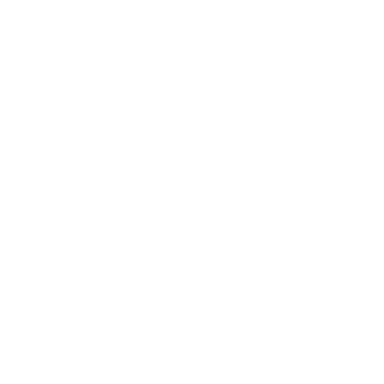 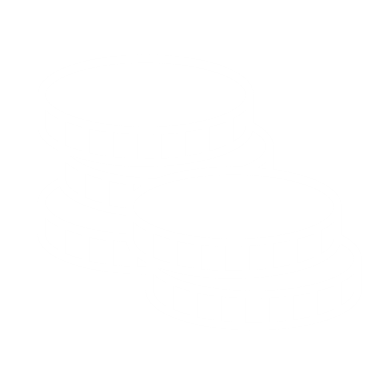 What are the plans for enabling household members of people with weakened immune systems to access additional vaccines?
The Joint Committee on Vaccination and Immunisation (JCVI) advises UK health departments on immunisation, for the Government to decide on. The NHS then operationalises an offer in line with the Government’s decision. 

The interim advice for the purposes of operational planning for autumn 2022 is that a COVID-19 vaccine should be offered to:
residents in a care home for older adults and staff working in care homes for older adults
frontline health and social care workers
all adults aged 50 years and over
persons aged 5 to 49 years in a clinical risk group, as set out in the Green Book, chapter 14a, tables 3 and 4
persons aged 5 to 49 years who are household contacts of people with immunosuppression
persons aged 16 to 49 years who are carers, as set out in the Green Book, chapter 14a, table 3
We are awaiting JCVI’s final recommendations
What is the overarching rationale pertaining to dose numbering going forward?
Numbering doses and considering 5th and 6th doses encourages people to think that they must have six to be fully protected. Ordinal numbers for vaccines are unhelpful going forwards. We are now in the position of offering reinforcing doses to those in most need, their effective is not additive so you don’t need to have the “right” number to be protected but to have had your slowly waning immunity reinforced, back to a full level of protection. No one considers themselves better protected from influenza because they have been vaccinated for 20 years rather than 10 years, they consider themselves protected because they had a vaccine ahead of the flu season. We need to move people away from the numbers and more to when was I last protected and what is the current threat presented.

This is achieved by booster doses, and the relevance for the immunosuppressed is not whether they have had five or six doses, but how long is it since they were last immunised. So, if you received a booster in Spring, then your next dose will come in Autumn irrespective of whether it is 4 or 5 or 6 or 12
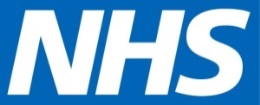 Actions and Risks
​Regional Action Plan: SW